Lugo LM, Romaguera R, Gómez-Hospital JA, Ferreiro JL
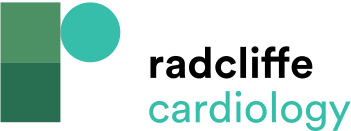 Ongoing Randomised Clinical Trials of Antithrombotic Therapy
Citation: European Cardiology Review 2020;15:e09.
https://doi.org/10.15420/ecr.2019.10
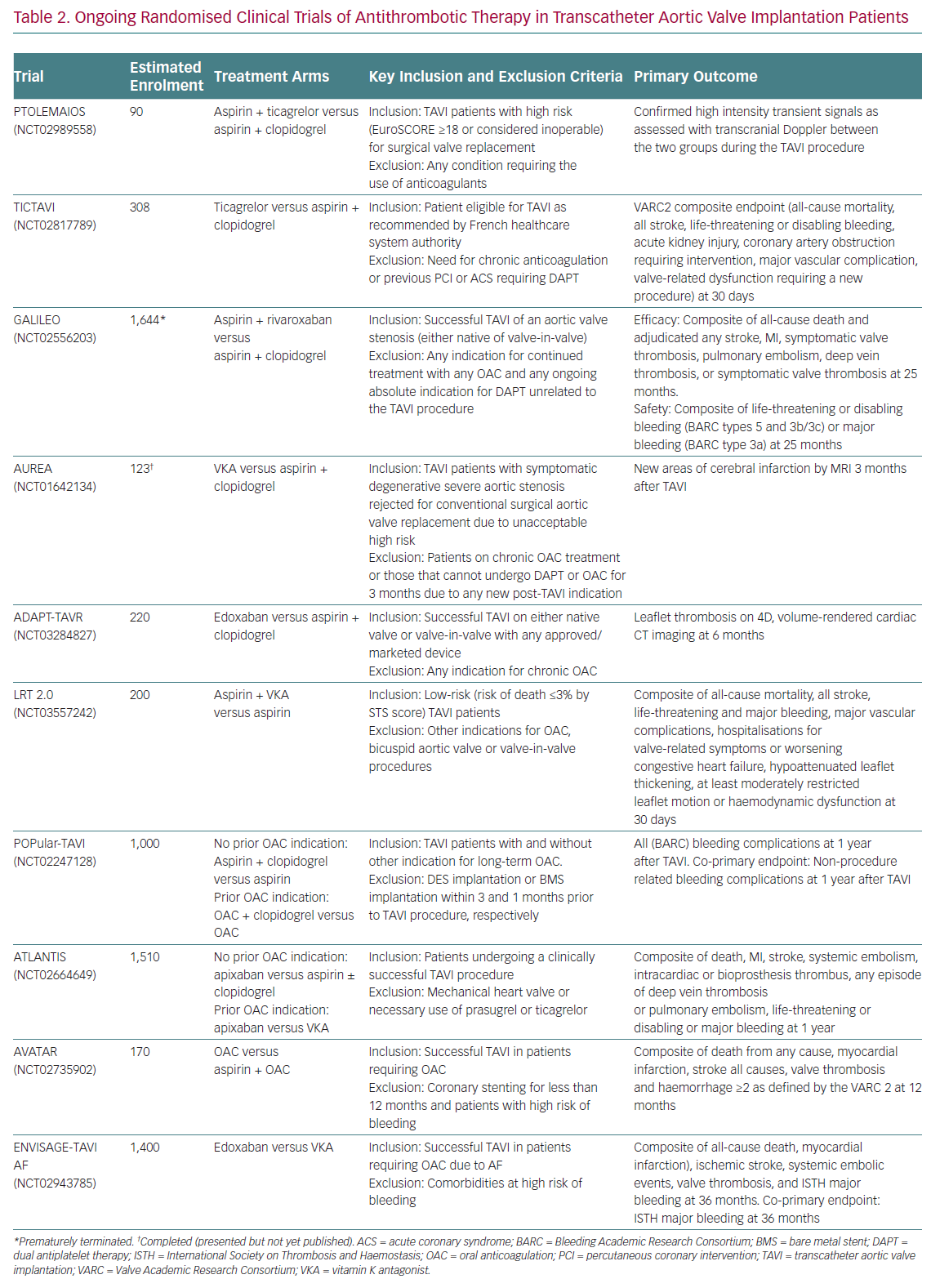